Youth Justice Services and serious violence - a webinar for all Thames Valley partners
Milton Keynes 		Bracknell						Reading 
Oxfordshire			Windsor & Maidenhead			Youth Justice Board
Buckinghamshire		Slough
West Berks			Wokingham
The Youth Justice BoardRoleResponsibilitiesChild First approach
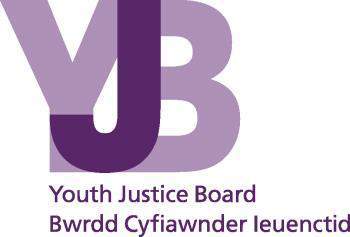 Statutory duties as set out in the Crime & Disorder Act1998
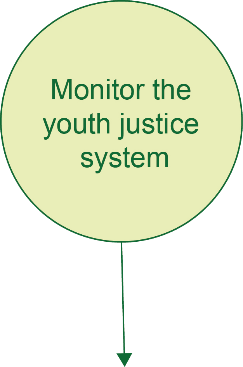 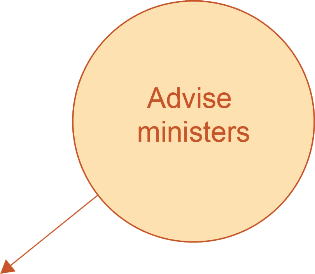 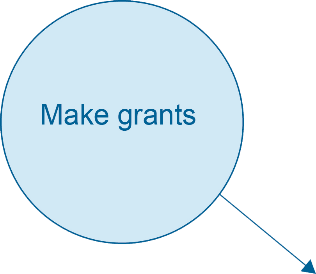 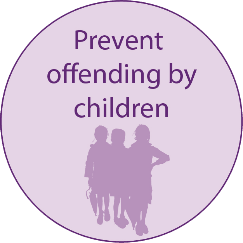 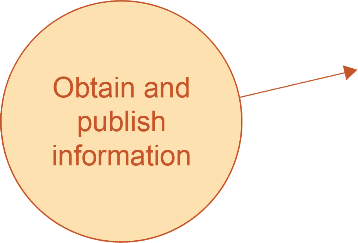 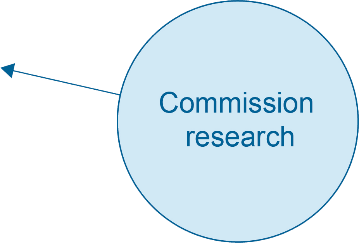 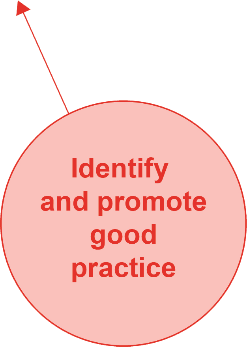 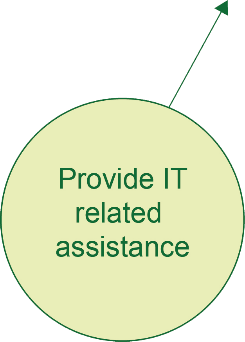 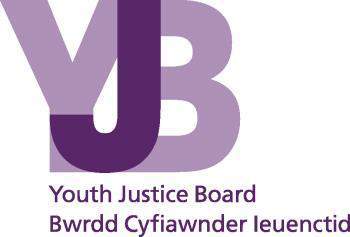 Central guiding principle: 
Child First
Promote children’s individual 
strengths and capacities to
Prioritise the best interests of 
children and recognising their 
particular needs, capacities, 
rights and potential. All work is 
child-focused, developmentally 
informed, acknowledges 
structural barriers and meets 
responsibilities towards 
children.
develop their pro-social identity 
for sustainable desistance,
leading to safer communities 
and fewer victims. All work is 
constructive and future-
focused, built on supportive 
relationships that empower 
children to fulfil their potential 
and make positive 
contributions to society
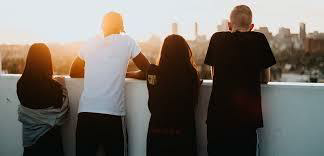 Promote a childhood removed 
from the justice system, using 
pre-emptive prevention, 
diversion and minimal 
intervention. All work minimises 
criminogenic stigma from 
contact with the system.
Encourage children’s active 
participation, engagement and 
wider social inclusion. All work 
is a meaningful collaboration 
with children and their carers.
Statutory Duty Crime & Disorder Act 1998
Section 39 (1) requires the co-operation of the named statutory partners to form a YJS. Section 38 (1, 2) 
Places a duty on them to co-operate to deliver youth justice services appropriate to their area. 
	the local authority 
	the police
	the probation service
	health (CCG now conferred to ICB)
co-ordinate the provision of youth justice services for all those in the local authority area who need them
carry out such functions assigned in the youth justice plan which has been formulated by the local authority after consultation with relevant bodies
Where do YJS sit within local, regional and national structures
[Speaker Notes: Domain one - Inspectors look at how the service is run and led, strategically. They look at workloads and staffing levels and whether there are arrangements for learning and development. Inspectors will look at any partnerships and services there may be and whether the right information is available, and facilities are in place to support staff. Partners at all levels are involved in the fieldwork aspect of the inspections themselves.]
Community Safety Partnership
Ministry of Justice
Youth Justice Board
Youth Justice Service Partnership & Management Board (Strategic Overview)
TV Wide Meetings 
PCC/VRU
Local Criminal Justice Board
Out of Court Disposal Scrutiny Panel 
Victims / Witnesses / Restorative Justice 
MAPPA
Digital Working 
Reducing Reoffending 
Criminal Justice Liaison & Diversion  
Disproportionality
Health & Wellbeing Board
Youth Justice Service
Children’s Safeguarding Board
Childrens Social Care
Serious Violence strategy
Exploitation & Missing 
Channel / Prevent 
Youth Panel - Court
Standards and Key Performance Indicators (KPI)
[Speaker Notes: Domain one - Inspectors look at how the service is run and led, strategically. They look at workloads and staffing levels and whether there are arrangements for learning and development. Inspectors will look at any partnerships and services there may be and whether the right information is available, and facilities are in place to support staff. Partners at all levels are involved in the fieldwork aspect of the inspections themselves.]
YJS are inspected by HMIP and accountable to YJS Partnership and Management Boards
National Indicators (3) + KPIs (10)
KPI 9 – Serious Youth Violence:

“9.1.1 For the purposes of this KPI, Serious Violence is recorded in line with the YJB definition as any drug, robbery or violence against the person offence that has a gravity score of five or more resulting in a caution or court sentence.”
“9.1.2 The KPI will measure the number of proven Serious Violence offences and the proportion of proven Serious Violence offences as a proportion of total offences in the quarter and will look at the demographic breakdowns of children cautioned or convicted for these offences.”
HMIP STANDARDS

The following domains inspected:
Organisational Delivery
Court Disposals
Out of Court Disposals
Resettlement work
LEARNING FOR THE FUTURE
Serious Violence Duty and Child First agenda
Co-production vs consultation (Serious Violence Strategy, Strategic Needs Assessments and CSP crime reduction strategy )
YJS are experts and therefore are central in the u18 crime and serious violence agenda: meaningful involvement
Strengthen the connection between VRU Coordinators and their YJS
Clear distinction between the CSP/YJS crime prevention agenda and the serious violence one
Reduce risk of duplicating resources and strategies